An Overview of 
Economic Incentives 
in the United States
Kocaeli
9 February, 2015
John Woodward
Senior Director, Foreign Investment
Metro Atlanta Chamber
Atlanta, GA, USA
Federal / State / Local

Statutory / Discretionary

Industry specific

Geographic specific
Macro
State

Often Tax Credits

Jobs-based 

Infrastructure (local collaboration)

Workforce Training, e.g., Georgia “Quick Start”

Targeted Industries, e.g., Georgia – Film production,
    also included, digital media, interactive entertainment, etc

State assets – e.g., Georgia ports

R&D
Local

Real estate tax abatements
Personal property / machinery & equipment

Sales tax, e.g., construction, machinery

Grants, Loans

Industrial Development Authority
Industrial Revenue Bonds

Public Utilities

Permitting  (Money & Time)
Macro
Incentives –  initial, up front, maybe 3, 5, 10 years if lucky
Best economic incentive is selection of appropriate location
Chosen and managed correctly, these are incentives:
 Expenses  -  Operating & Capital
           Labor Costs
           Real Estate
 Taxes
           Regulations
 Workforce
           Skilled, educated
           “Right-to-Work”
 Access to Market
            Customers
            Suppliers
 Universities
 Quality of Life

And other “Intangibles” …
Demographics,  Economic Indicators,  Transportation
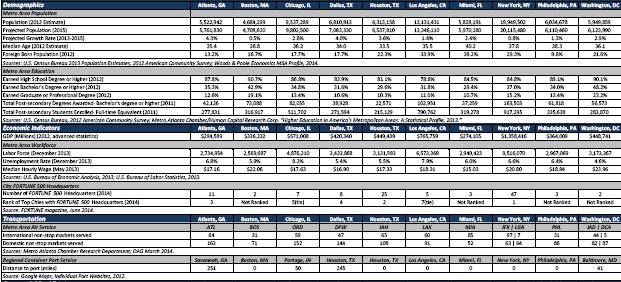 Cost of Business,  Cost of Living
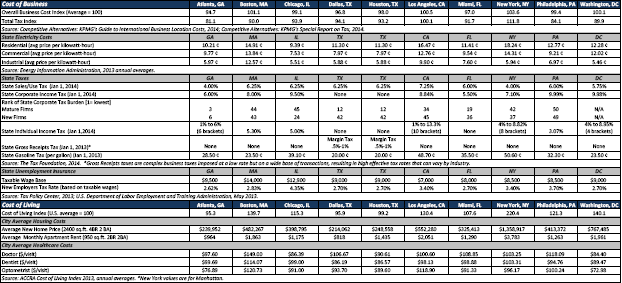 Cost of Living Index
U.S. Average: 100
Source: C2ER/ACCRA Cost of Living Index, 2013
Strategic Location

Most of the U.S. population lives in the eastern third of the country 
More than 80% of U.S. consumers can be reached from Atlanta in two flight hours or two truckload delivery days
Global & domestic access
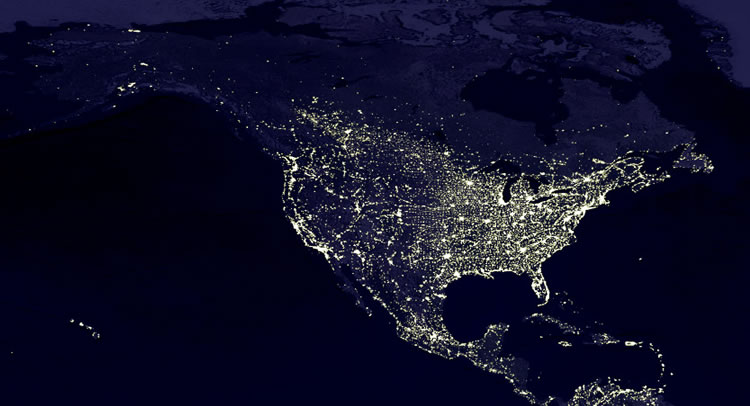 Atlanta
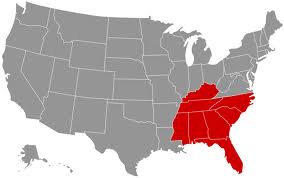 Georgia ranked as Top U.S. State for Business
                                                       … all in 2014
Atlanta
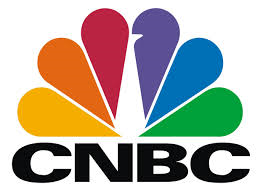 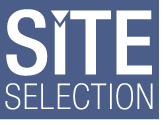 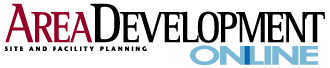 FORTUNE 500
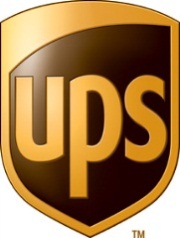 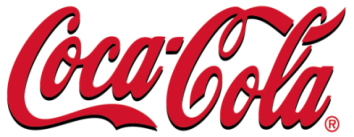 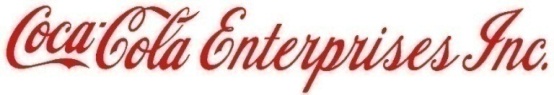 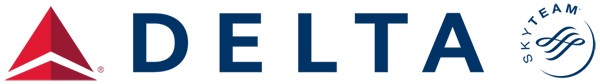 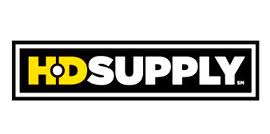 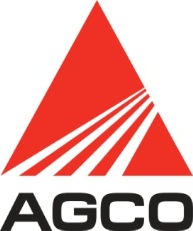 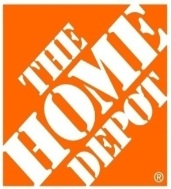 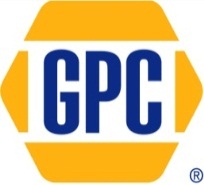 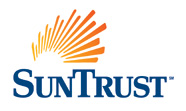 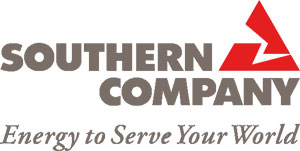 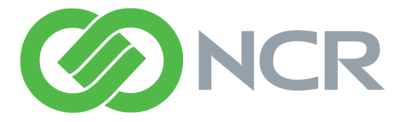 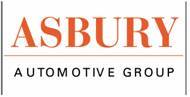 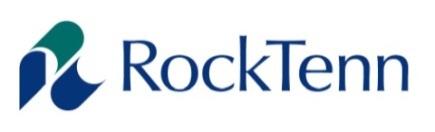 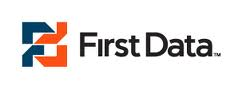 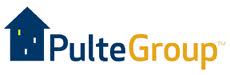 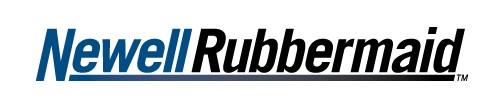 FORTUNE 1000
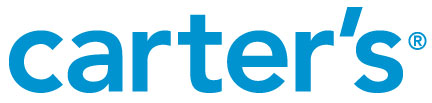 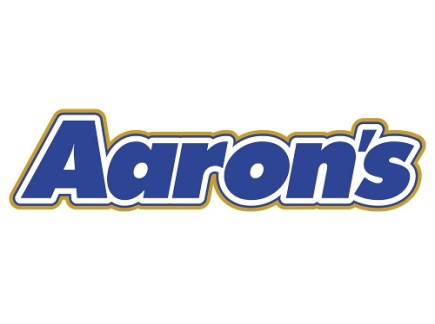 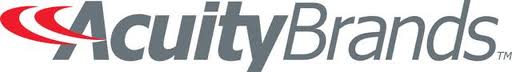 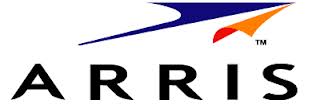 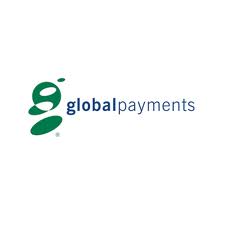 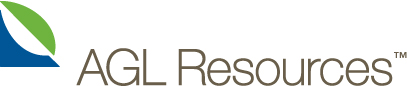 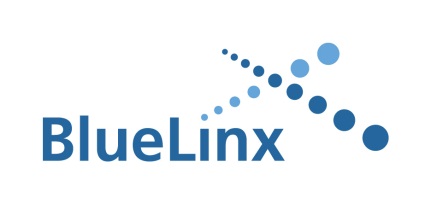 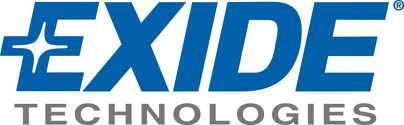 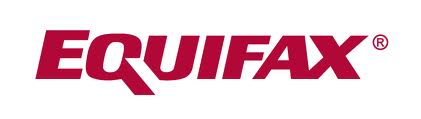 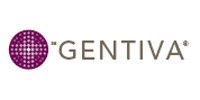 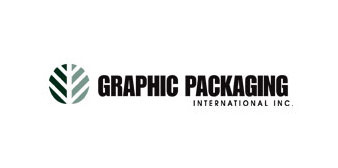 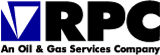 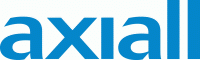 Sources: FORTUNE magazine, June 2, 2014
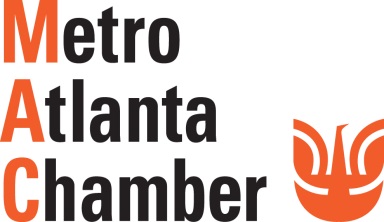 turkish presence in atlanta
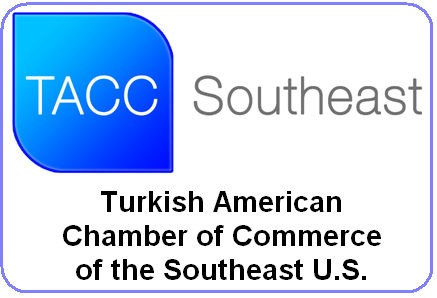 Turkish Society of Georgia Tech
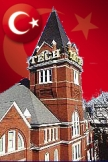 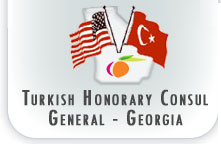 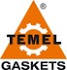 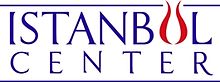 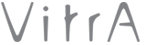 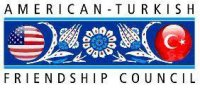 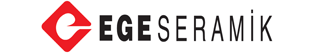 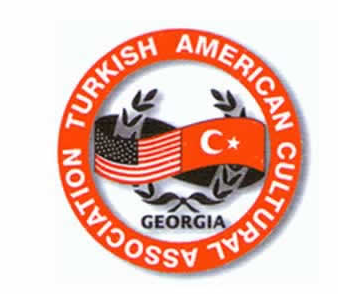 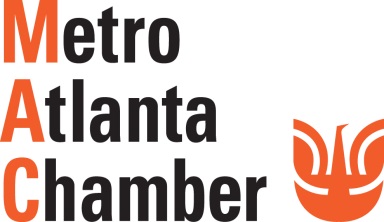 “Incentives cannot make a bad site good.”

Joseph Folz
General Counsel
Porsche Cars North America
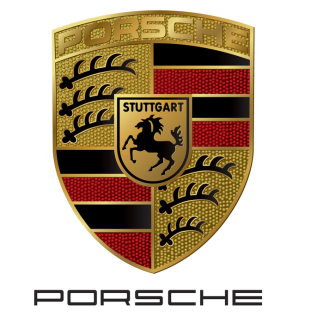 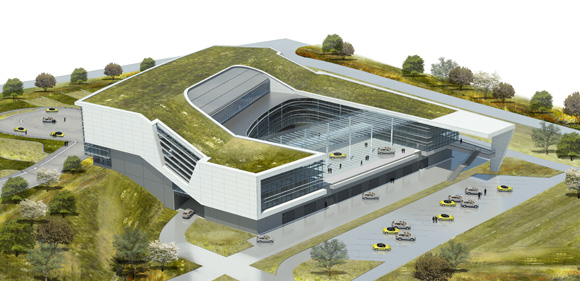 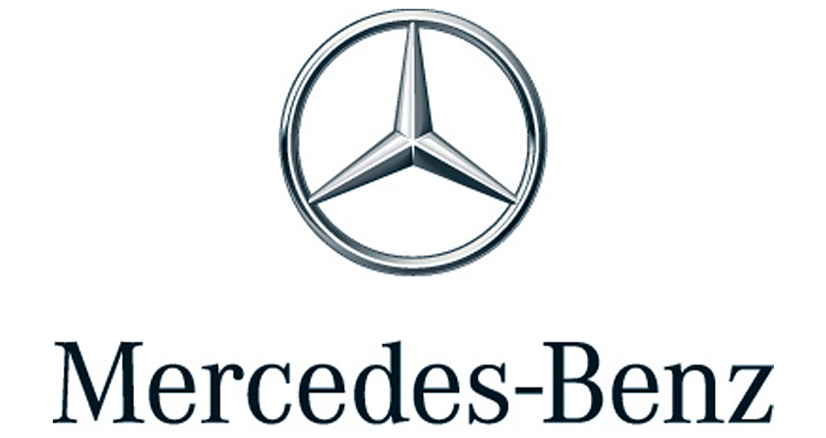 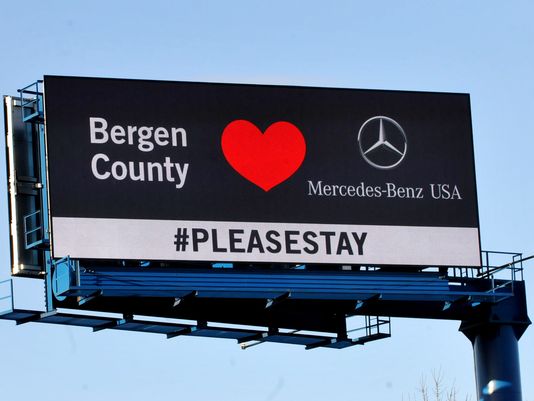 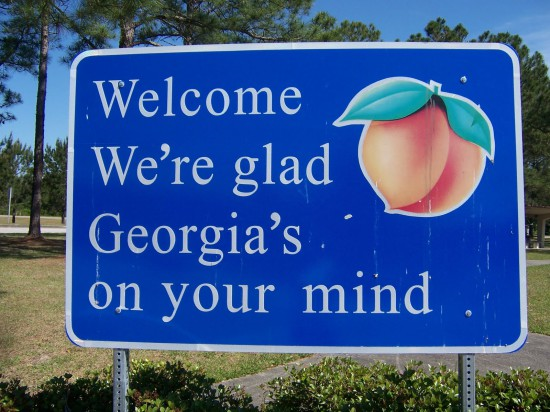 “In fact, incentives, when you look at the whole picture, it's just a small piece. We're making a 50-year decision, and a pile of incentives in Year One, Two or Three over a         50-year decision doesn't make a gigantic impact.”
Steve Cannon
CEO
Mercedes-Benz USA
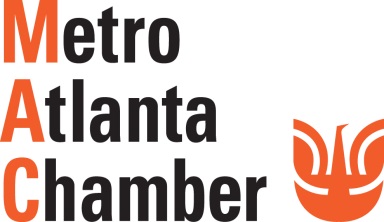 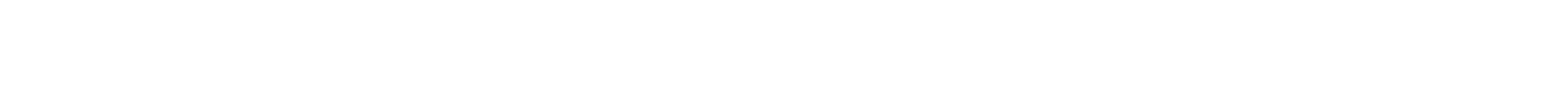 Guidance/Assistance with:

›  Business Incentives & Taxes
›  Land Site & Building/Space Search
›  Customized Market Research
›  Talent Availability, Quality & Cost
›  Access to Business & Academic Leadership
›  Facilitation with Regulatory Authorities
›  Relocation Assistance
›  Global Business Expansion
Gratis and Confidential
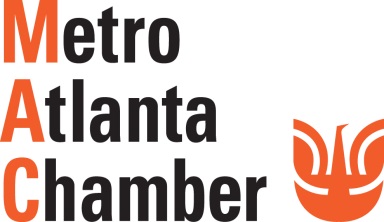 John Woodward
Senior Director, Foreign Investment
Metro Atlanta Chamber
235 Andrew Young International Blvd, NW
Atlanta, GA 30303  USA

+1.404.586.8447
jwoodward@macoc.com
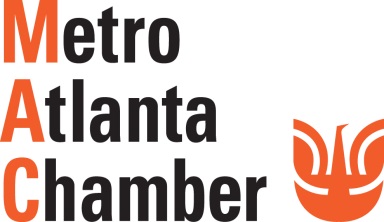